PUESTA EN VALOR DE LA CEREZA DE LA COMUNIDAD DE CALATAYUD 
Y COMARCA DEL ARANDA
PROYECTO DE COOPERACIÓN ENTRE AGENTES DEL SECTOR AGRARIO. ORDEN DRS/190/2017

Nº DEL GRUPO DE COOPERACIÓN GCP-2017-0030-00
PARTICIPANTES
A.D.R.I. CALATAYUD ARANDA
S.A.T. NÍÑO JESÚS 2563 –ANIÑÓN-
COMUNIDAD DE CALATAYUD
COMARCA DEL ARANDA
CENTRO DE INVESTIGACIÓN DE TECNOLOGÍA AGROALIMENTARIA –CITA-
CENTRO DE TRANSFERENCIA AGROALIMENTARIA (CTA)
UNIÓN DE AGRICULTORES Y GANADEROS DE ARAGÓN –UAGA-
S.A.T. VALLEVICORT –EL FRASNO-
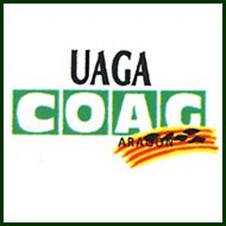 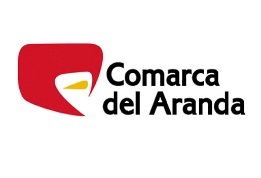 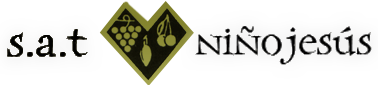 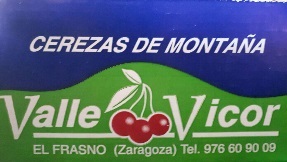 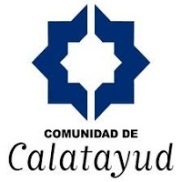 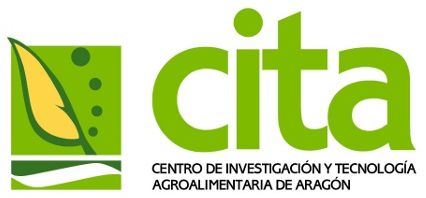 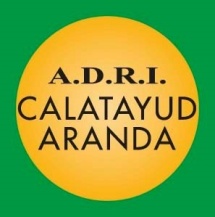 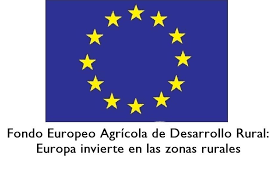 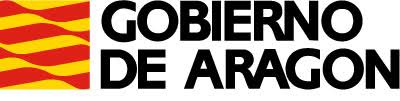 ÁMBITO DE APLICACIÓN DEL PROYECTOZONAS DE CULTIVO DE CEREZO DE LA COMUNIDAD DE CALATAYUD Y COMARCA DEL ARANDA3.300 HAS. EN 20 TÉRMINOS MUNICIPALESPRODUCCIÓN QUE PUEDE ALCANZAR HASTA 20 MILLONES KGRSPRINCIPAL ZONA DE CULTIVO DE CEREZO EN ARAGÓN  Y DE LAS PRINCIPALES A NIVEL NACIONAL
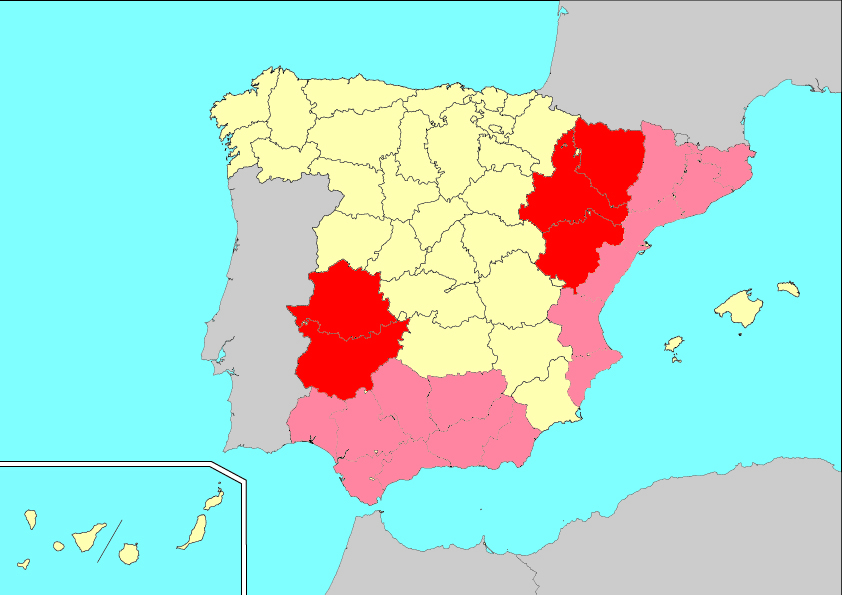 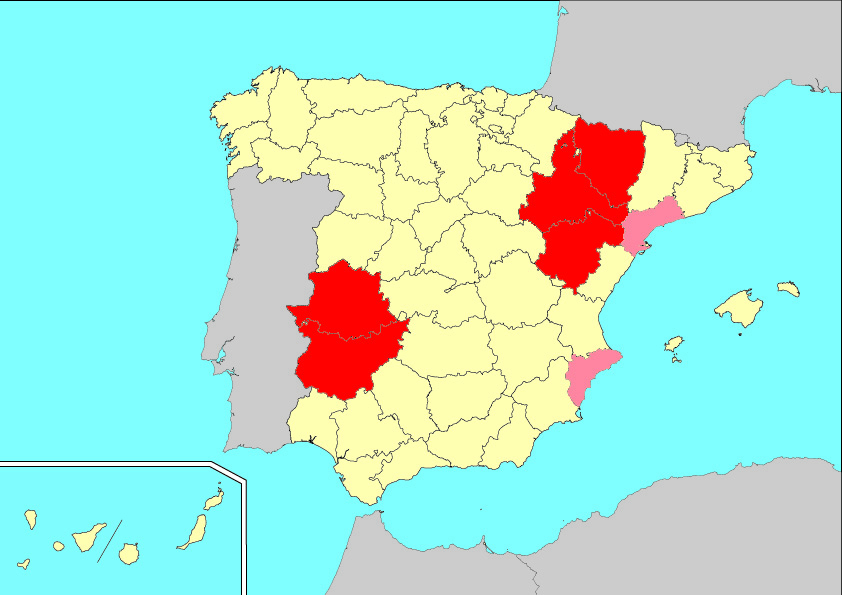 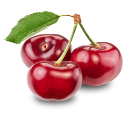 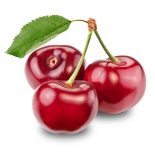 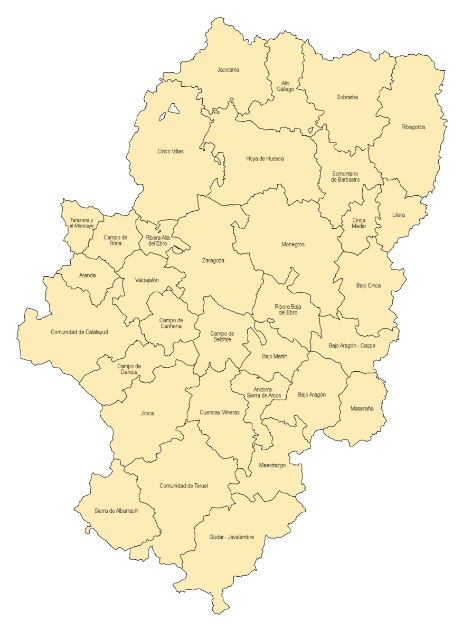 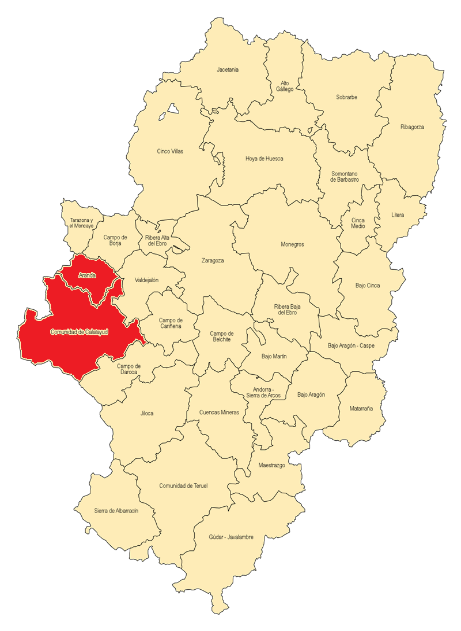 25.000 ha
94.000 t
3.300 ha
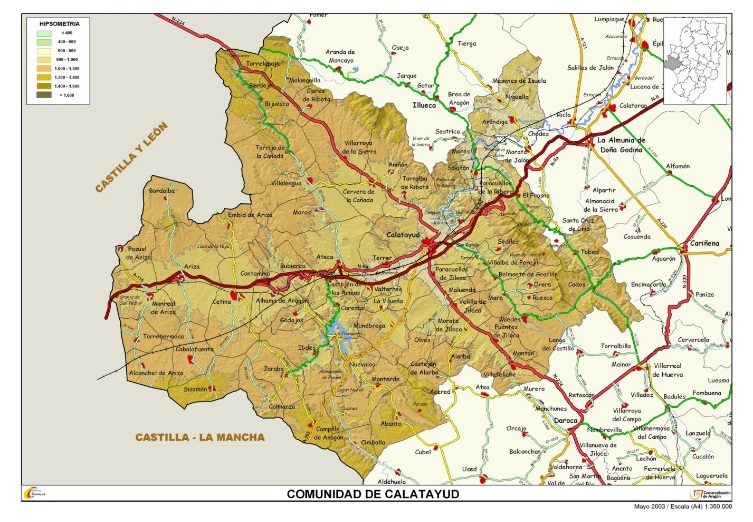 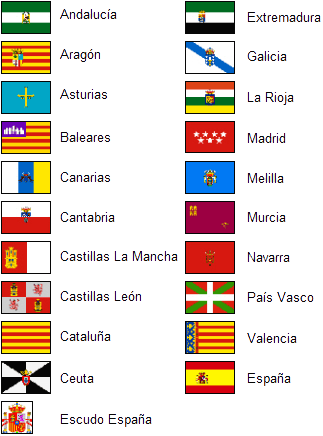 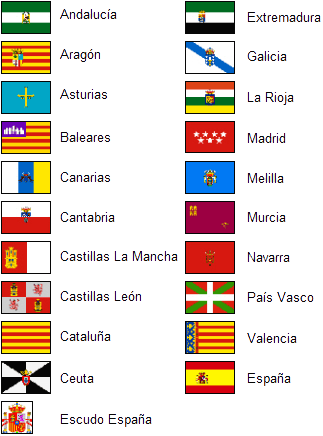 7.900 ha
38.000 t
2.700 ha
8.000 t
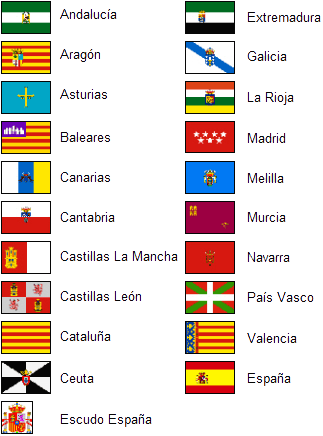 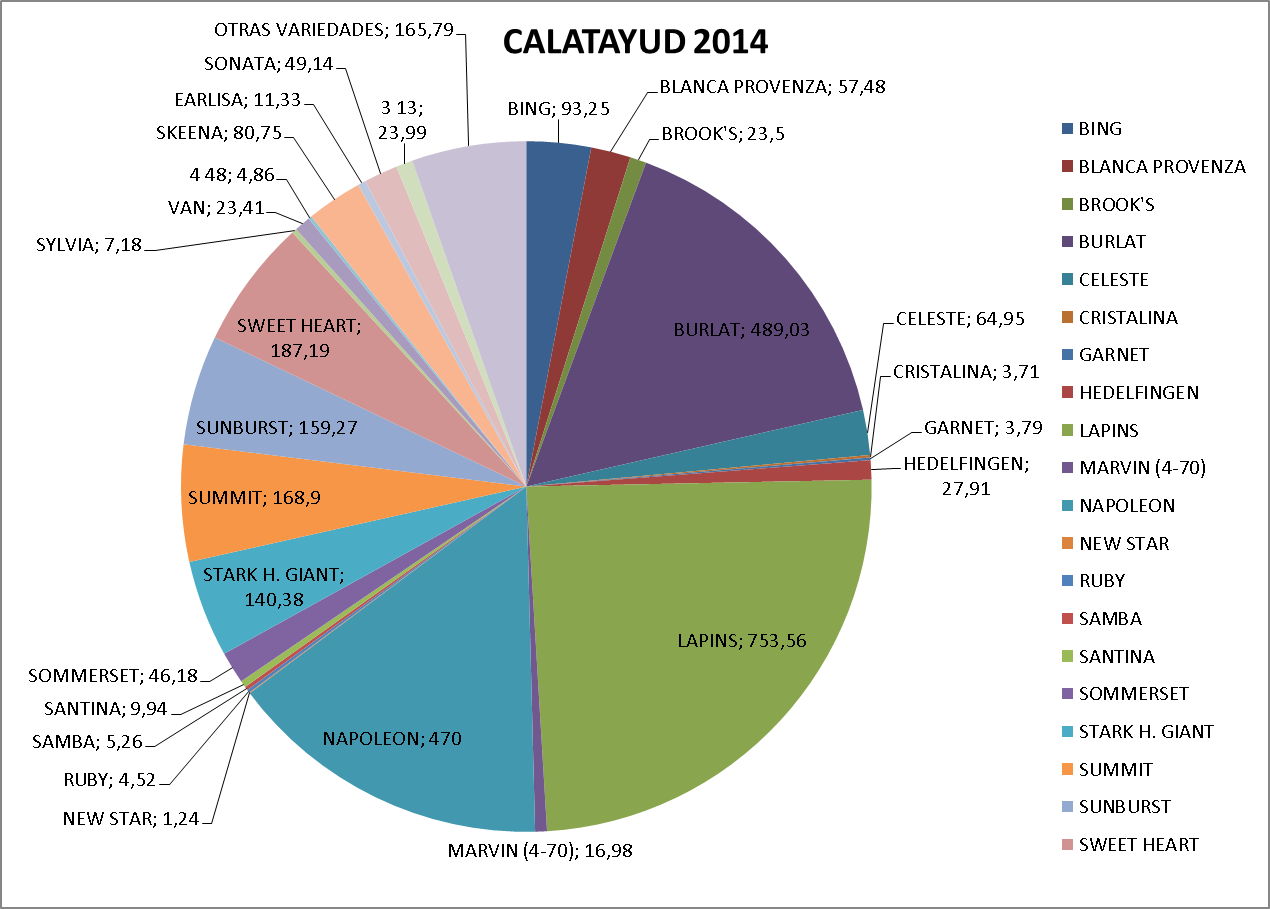 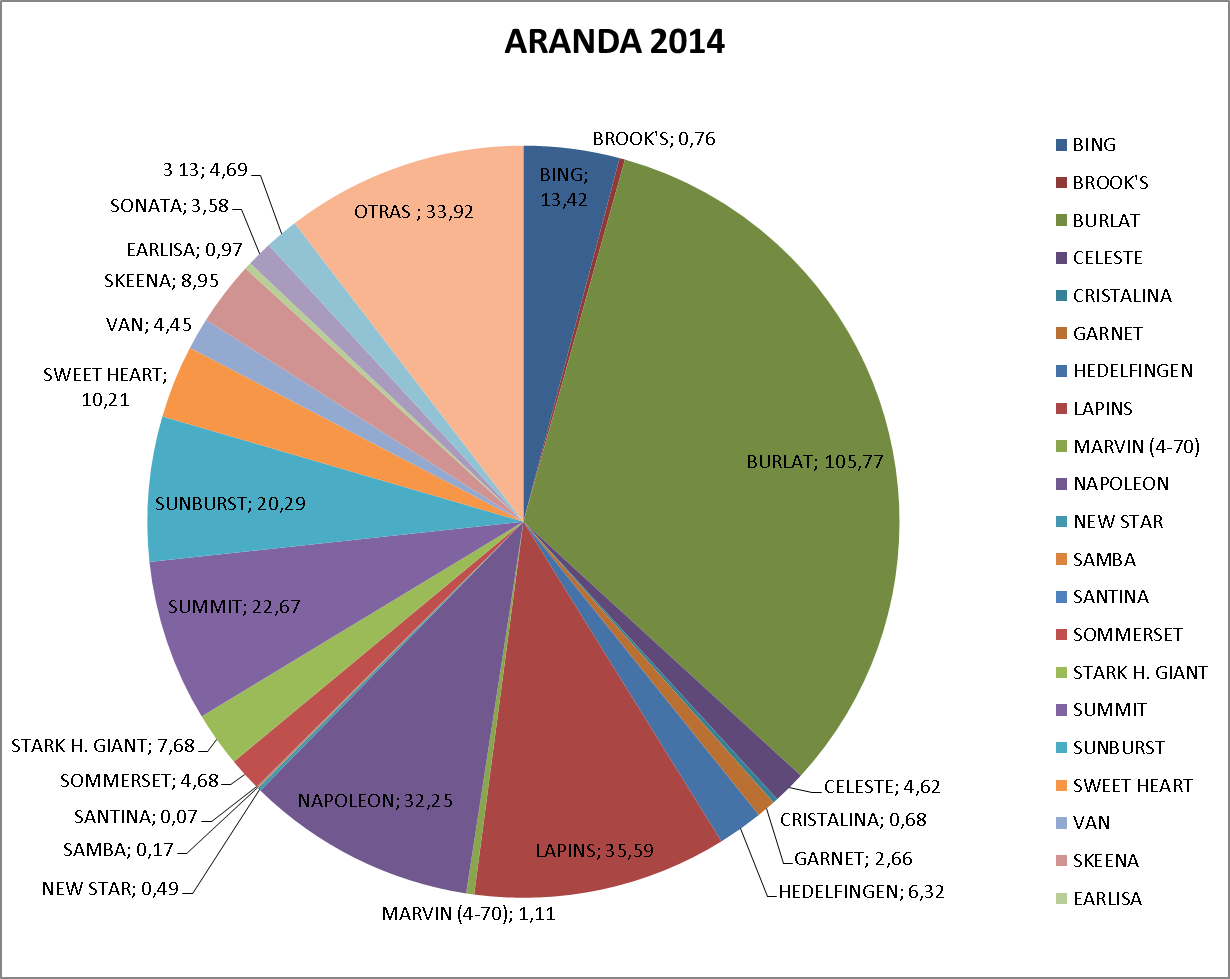 7.400 ha
26.000 t
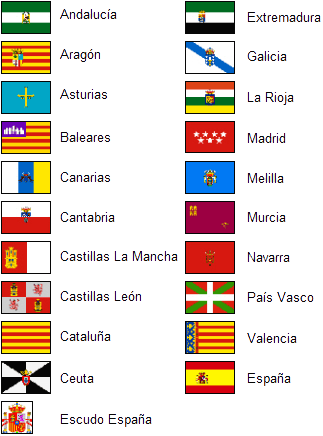 2.900 ha
5.900 t
2.200 ha
6.200 t
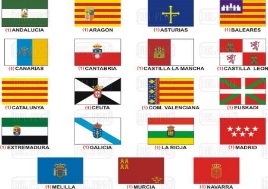 (MAPAMA)
FINALIDAD DEL PROYECTO:PONER EN VALOR Y POTENCIAR LA CEREZA DE LA ZONAINSTRUMENTOS- ANÁLISIS DE ESTRUCTURA VARIETAL.-  EVALUACIÓN CALIDAD DEL FRUTO DE LAS VARIEDADES REPRESENTATIVAS DE LA ZONA.-  PROPUESTA DE ELABORACIÓN DE UNA CARTA DE CALIDAD.
EJECUCIÓN DEL PROYECTODURANTE AÑOS 2017 a 2019-  ACTUACIONES CENTRO TECNOLÓGICO-  CURSOS-  JORNADAS DE INFORMACIÓN Y FORMACIÓN –INCORPORACIÓN DE EXPLOTACIONES- -  DIVULGACIÓN Y COMUNICACIÓN DE LOS PROYECTOS Y LOS RESULTADOS.LA PARTICIPACIÓN Y LA DINAMIZACIÓN1.- GRUPO DE COOPERACIÓN.7 Miembros / 12 Reuniones2.- GRUPO DE TRABAJO.Abierto / Constituido por los miembros del Grupo de Cooperación y por otros productores implicados 3.- ASOCIACIÓN PROMOCIÓN CEREZA COMUNIDAD DE CALATAYUD Y COMARCA DEL ARANDA.Inicialmente 30 socios4.- ACCIONES PÚBLICAS. Se convoca a acciones con carácter abierto a todos los posibles interesados
1.- De coordinación del grupo:

-  30/03/2017 REUNIÓN DEL GRUPO DE COOPERACIÓN
-  28/07/2017 REUNIÓN DE COORDINACIÓN
-  10/10/2017 REUNIÓN DE COORDINACIÓN
-  17/01/2018 REUNIÓN DE COORDINACIÓN
-  16/02/2018 REUNIÓN DE COORDINACIÓN
-  29/05/2018 REUNIÓN DE COORDINACIÓN
-  03/10/2018 REUNIÓNDE COORDINACIÓN
-  21/02/2019 REUNIÓN DE COORDINACIÓN
-  01/03/2019 REUNIÓN DE COORDINACIÓN-GRUPO DE TRABAJO
-  14/03/2019 REUNIÓN DE COORDINACIÓN-GRUPO DE TRABAJO
-  26/09/2019 REUNIÓN DE COORDINACIÓN-GRUPO DE TRABAJO. PREPARACIÓN SESIÓN FINAL DEL PROYECTO
2.- Entre  beneficiarios o socios del propio grupo:

-   01/07/2017 REUNIÓN CITA
-   20/09/2018 REUNIÓN CON S.A.T. DE ANIÑÓN.DEFINICIÓN ACCIONES DE DIVULGACIÓN2.- Entre  beneficiarios o socios del propio grupo:
-   01/07/2017 REUNIÓN CITA
20/09/2018 REUNIÓN CON S.A.T. DE ANIÑÓN PARA DECIDIR POSIBLES ACCIONES DE DIVULGACIÓN
3.- Miembros del grupo con entidades externas:
-  01/07/2017 I ENCUENTRO PROFESIONAL DE LA CEREZA DE LA COMUNIDAD DE CALATAYUD    
-  08/09//2017: PRESENTACIÓN DEL PROYECTO
-  29/11/2017: SESIÓN INFORMATIVA. PRESENTACIÓN DEL PROYECTO DIRIGIDA A TODOS LOS PRODUCTORES Y COMERCIALIZADORES DE CEREZA DEL TERRITORIO, A LOS MEDIOS DE COMUNICACIÓN Y A LAS ENTIDADES SOCIALES DEL TERRITORIO.
-  17/01/2018 REUNIÓN CON TODOS LOS PRODUCTORES-COMERCIALIZADORES QUE MOSTRARON INTERÉS EN ADHERIRSE A LA MARCA DE CALIDAD DE LA CEREZA. PRESENTACIÓN DE LA EMPRESA QUE ACOMPAÑA EN EL PROCESO DE CERTIFICACIÓN.
-  22/02/2018 PRESENTACIÓN EN LA FIMA DEL PROYECTO DE COOPERACIÓN.
-  06/04/2018 PRESENTACIÓN DEL PROYECTO Y DEL VÍDEO PROMOCIONAL EN EL MARCO DE LAS JORNADAS “GASTRO CALATAYUD 2018” PARA EL PÚBLICO EN GENERAL. LUGAR: AULA CULTURAL SAN BENITO DE CALATAYUD. 
-  08/05/2018 PONENCIAS SOBRE REQUISITOS APLICABLES A LA PRODUCCIÓN AGRÍCOLA Y LA
COMERCIALIZACIÓN.
-  29/05/2018 REUNIÓN DE COORDINACIÓN DEL PROYECTO Y DEL GRUPO DE TRABAJO PARA LA ELABORACIÓN DE LA CARTA DE CALIDAD
-  20/09/2018: REUNIÓN CON REPRESENTANTES DE LA EMPRESA ACTIVA DESIGN PARA LA ELABORACIÓN DE PROPUESTA DE TRABAJO SOBRE IDENTIDAD CORPORATIVA,  PLAN DE ACCIÓN PROMOCIONAL Y POSIBLES ACCIONES DE DIFUSIÓN DEL PROYECTO. PARTICIPARON SAT DE ANIÑÓN Y ADRI CALATAYUD ARANDA.
-  7/07/2018 JORNADAS PROFESIONALES DE LA CEREZA. CALATAYUD.
-  04/04/2019 REUNIÓN CONSTITUTIVA DE LA ASOCIACIÓN DE PRODUCTORES DE CEREZA.
-  12/07/2019 III ENCUENTRO PROFESIONAL DE LA CEREZA 
-  26/09/2019 REUNIÓN FINAL DEL PROYECTO
3.- Miembros del grupo con otros agentes y actos públicos:


-  01/07/2017 I ENCUENTRO PROFESIONAL DE LA CEREZA DE LA COMUNIDAD DE CALATAYUD    
-  08/09//2017: PRESENTACIÓN DEL PROYECTO
-  29/11/2017: SESIÓN INFORMATIVA. PRESENTACIÓN DEL PROYECTO DIRIGIDA A TODOS LOS PRODUCTORES Y COMERCIALIZADORES DE CEREZA DEL TERRITORIO, A LOS MEDIOS DE COMUNICACIÓN Y A LAS ENTIDADES SOCIALES DEL TERRITORIO.
-  17/01/2018 REUNIÓN CON TODOS LOS PRODUCTORES-COMERCIALIZADORES QUE MOSTRARON INTERÉS EN ADHERIRSE A LA MARCA DE CALIDAD DE LA CEREZA. PRESENTACIÓN DE LA EMPRESA QUE ACOMPAÑA EN EL PROCESO DE CERTIFICACIÓN.
-  22/02/2018 PRESENTACIÓN EN LA FIMA DEL PROYECTO DE COOPERACIÓN.
-  06/04/2018 PRESENTACIÓN DEL PROYECTO Y DEL VÍDEO PROMOCIONAL EN EL MARCO DE LAS JORNADAS “GASTRO CALATAYUD 2018” PARA EL PÚBLICO EN GENERAL. LUGAR: AULA CULTURAL SAN BENITO DE CALATAYUD. 
-  08/05/2018 PONENCIAS SOBRE REQUISITOS APLICABLES A LA PRODUCCIÓN AGRÍCOLA Y LA
COMERCIALIZACIÓN.
-  29/05/2018 REUNIÓN DE COORDINACIÓN DEL PROYECTO Y DEL GRUPO DE TRABAJO PARA LA ELABORACIÓN DE LA CARTA DE CALIDAD
-  20/09/2018: REUNIÓN CON REPRESENTANTES DE LA EMPRESA ACTIVA DESIGN PARA LA ELABORACIÓN DE PROPUESTA DE TRABAJO SOBRE IDENTIDAD CORPORATIVA,  PLAN DE ACCIÓN PROMOCIONAL Y POSIBLES ACCIONES DE DIFUSIÓN DEL PROYECTO. PARTICIPARON SAT DE ANIÑÓN Y ADRI CALATAYUD ARANDA.
-  7/07/2018 JORNADAS PROFESIONALES DE LA CEREZA. CALATAYUD.
-  04/04/2019 REUNIÓN CONSTITUTIVA DE LA ASOCIACIÓN DE PRODUCTORES DE CEREZA.
-  12/07/2019 III ENCUENTRO PROFESIONAL DE LA CEREZA 
-  02/10/2019 REUNIÓN FINAL DEL PROYECTO. ACTO PÚBLICO Y ABIERTO A LA PRENSA
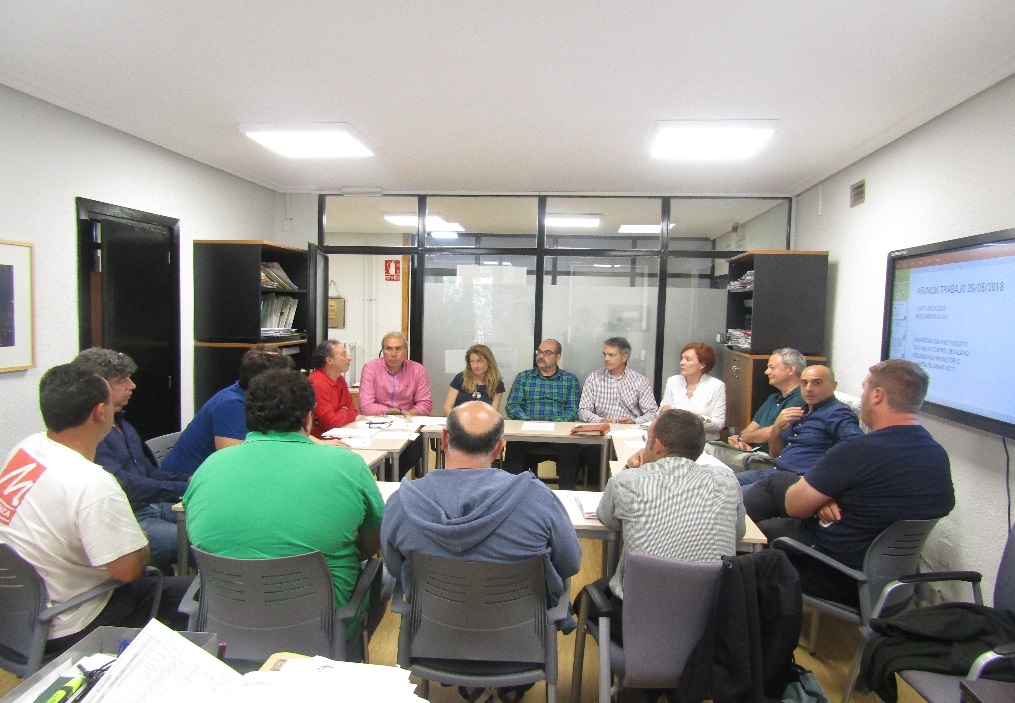 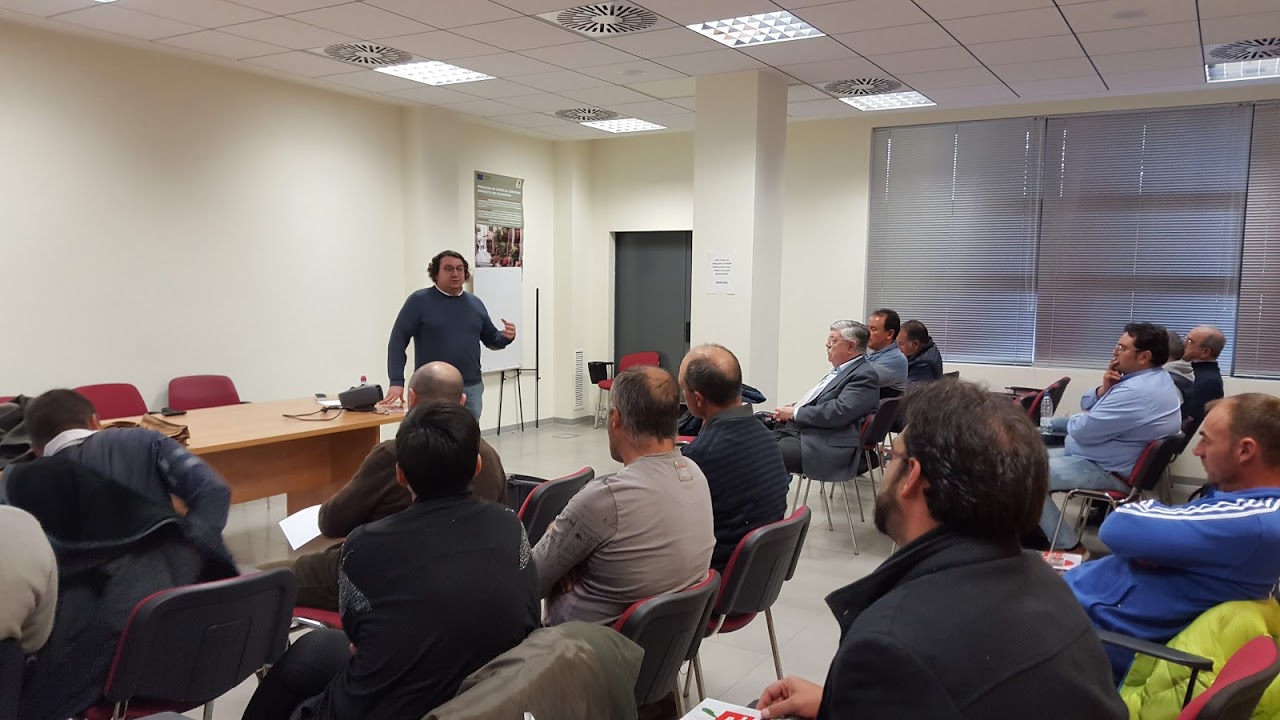 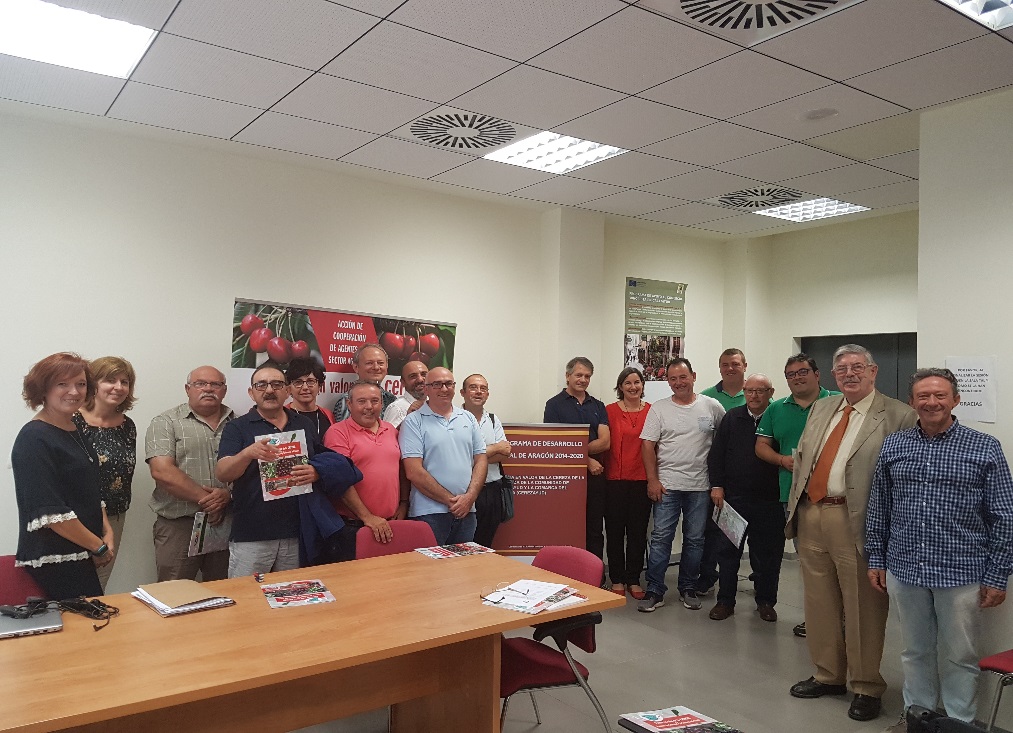 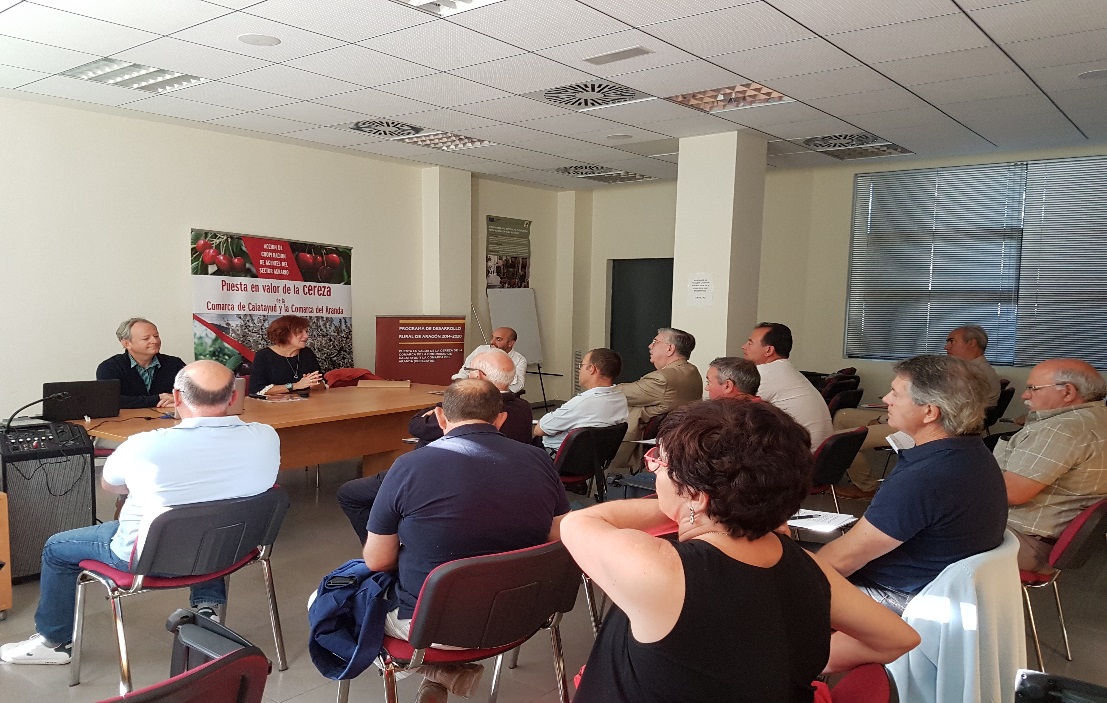 LA CREACIÓN DE UNA CARTA DE CALIDADAprobada. ELABORADO POR C.I.T.A.INDICADORES CALIDAD AMBIENTALINDICADORES CALIDAD SOCIALINDICADORES CALIDAD PRODUCTOCALIDAD PRODUCTOORIGEN VARIEDADESCARACTERÍSTICAS FISICO-QUÍMICASCALIBREAZÚCARÍNDICE DE MADURACIÓN
PARTICIPACIÓN PRODUCTORESELABORACIÓN CARTADECISIÓN REQUISITOSPROCEDIMIENTO DE IMPLANTACIÓN, EVALUACIÓN Y CONTROLLA CALIDAD DEL FRUTO DEL TERRITORIO CALATAYUD-ARANDAEVALUACIÓN CALIDAD OBJETIVA MEDIANTE TOMA DE MUESTRAS “IN SITU”-  SOLIDOS SOLUBLES/DUREZA/ACIDEZ/PESO/CALIBRE-  ESTUDIO COMPARATIVO CON RESPECTO A LOS CULTIVOS DE OTRAS ZONASPRIME GIANT = 19 MUESTRAS – 5 CONTROLESRAINIER = 16 MUESTRAS – 4 CONTROLESNAPOLEÓN= 14 MUESTRAS – 6 CONTROLESLAPINS = 29 MUESTRAS –  3 CONTROLESTARDÍA = 16 MUESTRAS – 4 CONTROLESBURLAT= 7 MUESTRAS- 2 CONTROLES
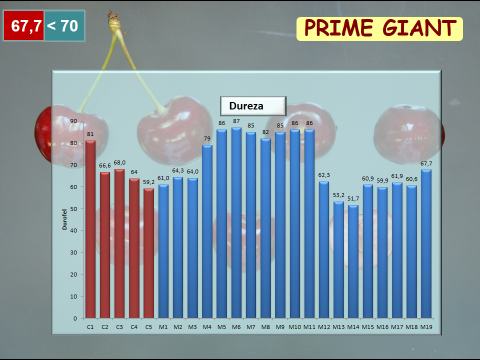 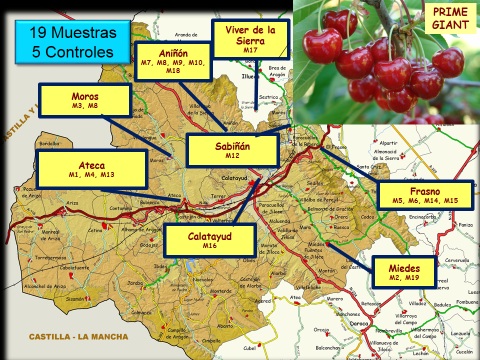 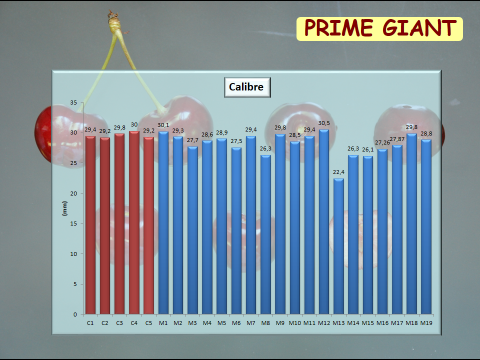 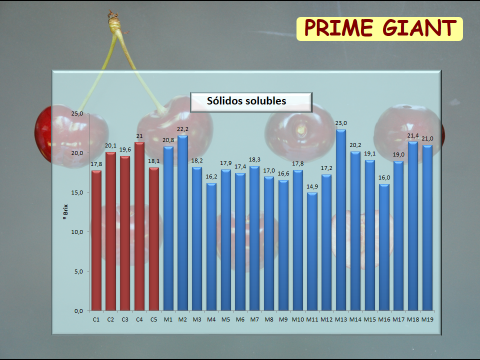 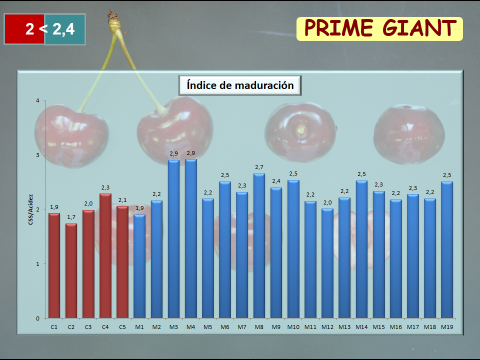 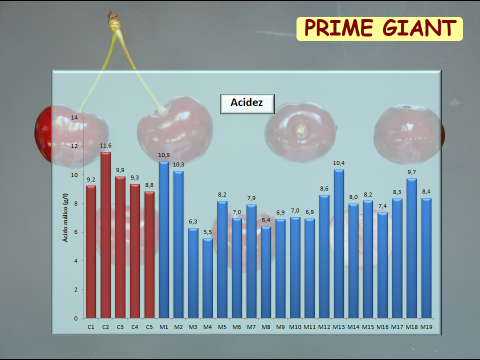 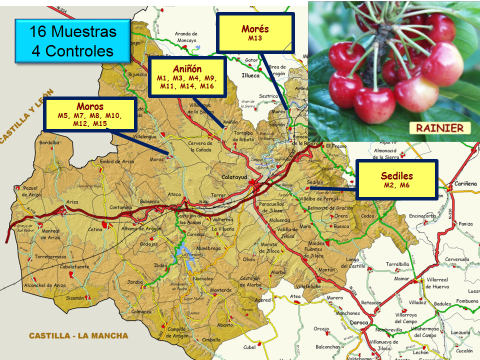 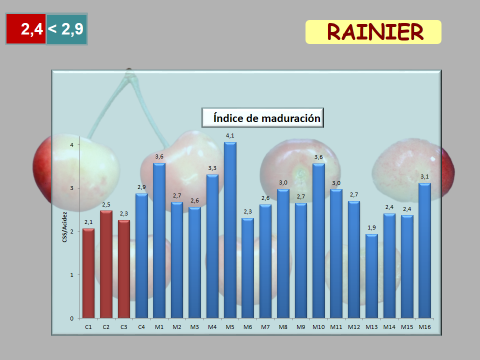 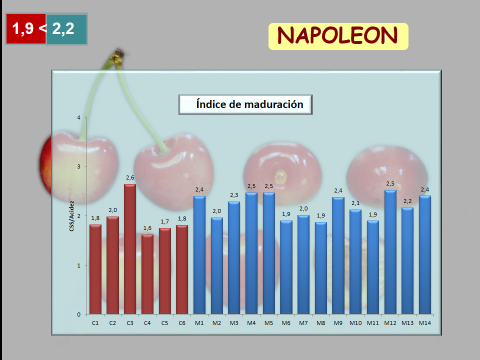 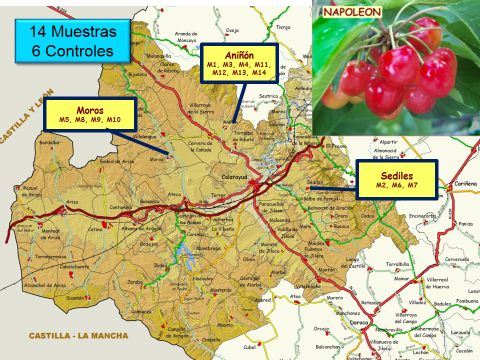 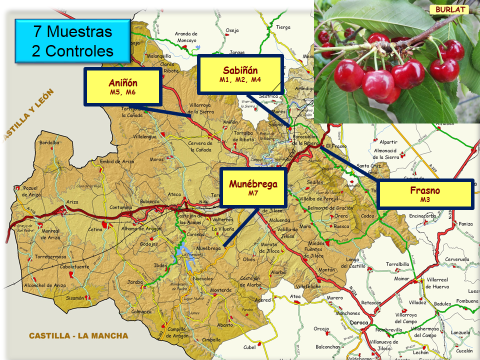 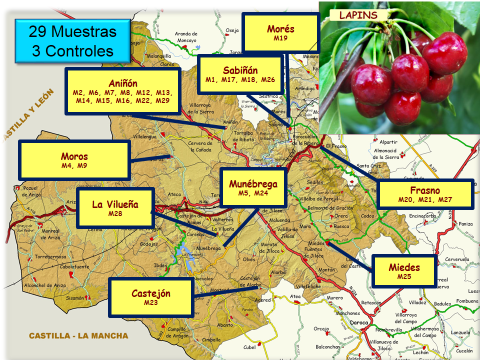 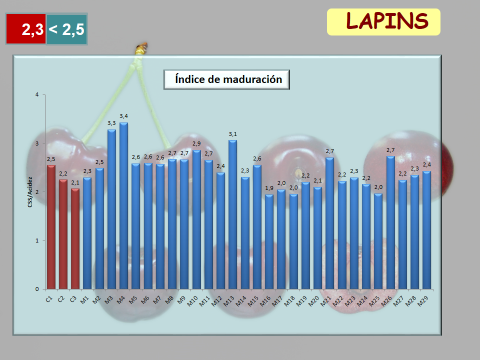 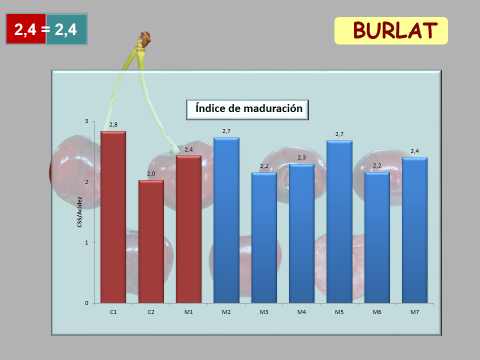 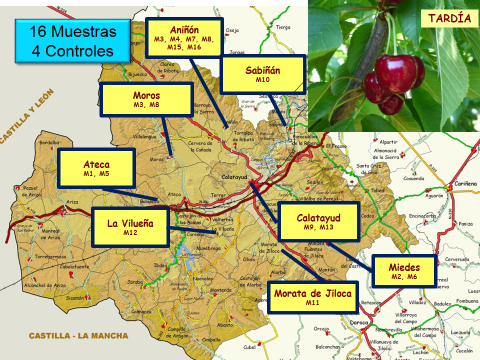 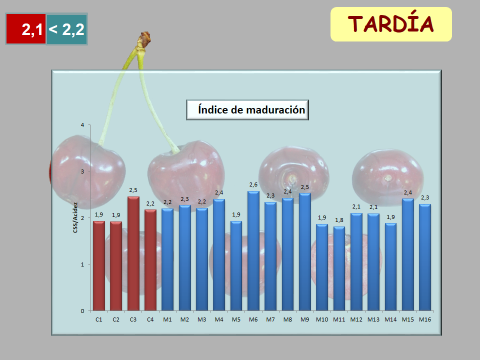 DEBEMOS SEGUIR
PORQUE LOS PRODUCTORES CUMPLEN LOS REQUISITOS DE CALIDAD SOCIAL, ECONOMICA Y MEDIOAMBIENTAL
PORQUE SE HA ACREDITADO QUE EL PRODUCTO MERECE TENER EL RECONOCIMIENTO DE LOS MERCADOS

NUESTROS PRODUCTORES

EVALUADOS EN LOS REQUISITO DE CALIDAD AMBIENTAL, CALIDAD SOCIAL Y CALIDAD ECONÓMICA

TOTAL EVALUADOS
30 PRODUCTORES/EMPRESAS COMERCIALIZADORAS

HdosO Consultores S.L.
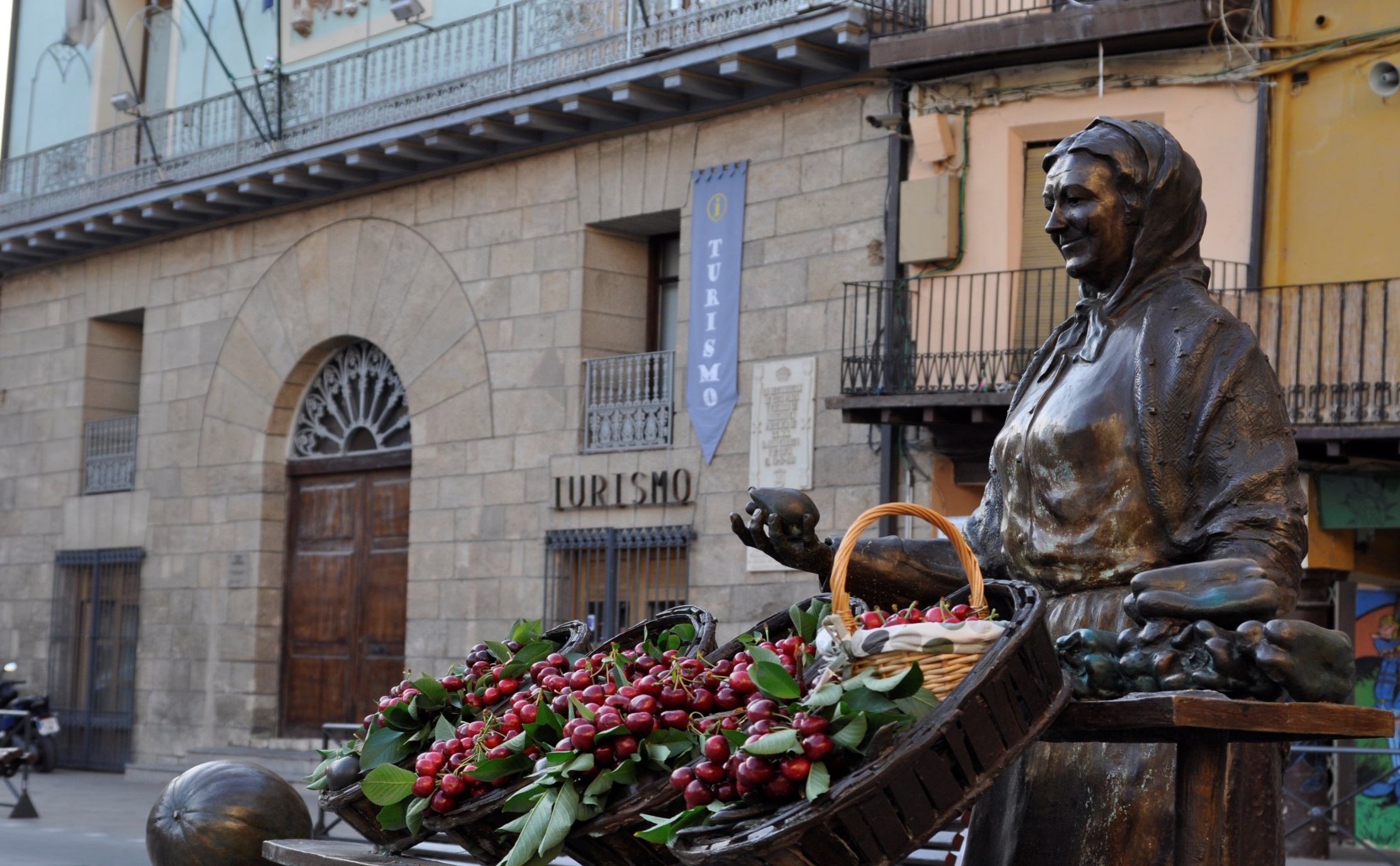 MARCA COLECTIVA
MARCA DE LA UNIÓN EUROPEA
Reglamento (UE) 2017/1001 del Parlamento Europeo y del Consejo, de 14 de junio de 2017, sobre la marca de la Unión Europea
EFECTOS ÚNICAMENTE “PUBLICITARIOS”

INDICACIÓN GEOGRÁFICA PROTEGIDA
Reglamento U.E. Nº 1151/2012
Ley 9/2006 de Calidad Alimentaria en Aragón
LA IDENTIDAD CORPORATIVALogotipo Sello IGPCereza de Calatayud y del ArandaACTIVA DESIGN
OBJETIVOS
- REPRESENTACIÓN DE LA CEREZA
- SÍMBOLO EUROPEO
- DEBE ACOMPAÑAR SIEMPRE A LA MARCA
- TIPOGRÁFICA
- ICONOGRÁFICA
- TRADICIONAL
- ARTÍSTICA / MANUAL
¿ESTÁ A NUESTRO ALCANCE?
VÍNCULO DE LA CALIDAD ENTRE LA CALIDAD O CARACTERÍSTICAS DEL PRODUCTO Y EL MEDIO GEOGRÁFICO
MASA CRÍTICA SUFICIENTE PARA LA VIABILIDAD

LA IMPORTANCIA DE UNA DOP –IGP

COMPLEMENTO DE LA POLÍTICA DE DESARROLLO RURAL, DE APOYO AL MERCADO Y A LA P.A.C.
PROTEGER A LOS PRODUCTORES DE LAS PRÁCTICAS DESLEALES
INGRESOS EQUITATIVOS POR LAS CUALIDADES Y LAS CARACTERÍSTICAS DEL PRODUCTO.
REQUISITOS QUE AYUDAN A PROTEGER LOS RECURSOS NATURALES Y EL PAISAJE DE LA ZONA DE PRODUCCIÓN
SISTEMA EFICAZ DE VERIFICACIÓN Y CONTROL QUE GENERE CONFIANZA EN EL CONSUMIDOR
OTROS ANÁLISIS
F.A.O.

“FORTALECER EL SISTEMA ALIMENTARIO SOSTENIBLE A TRAVÉS DE LAS INDICACIONES GEOGRÁFICAS –(ANÁLISIS DE LOS IMPACTOS ECONÓMICOS)”
-    IMPACTOS ECONÓMICOS DE LAS Igs
-    FACTORES CLAVES PARA EL ÉXITO
CONCLUSIONES Y RECOMENDACIONES

COMPETITIVAD Y EFICIENCIA COMERCIALIZADORA(Mº AGRICULTURA, ALIMENTACIÓN Y MEDIO AMBIENTE- 2014)

DIMENSIÓN VINCULADA A LAS POSIBILIDADES TEÓRICAS DE COMPETTITIVAD.
-   CONCENTRACIÓN DE LA PRODUCCIÓN/COMERCIALIZACIÓN
GRADO DE INTERNACIONALIZACIÓN (UMBRAL DE COSTE-EFICACIA)
ÍNDICE DE DIVERSIFICACIÓN DE LAS EXPORTACIONES
EL FUTURO INMEDIATO. ACCIONES PREVISTAS
-    Afinar, evaluar y poner en funcionamiento de los mecanismos de control de la carta de calidad.
Contratación de técnicos para llevar a cabo los análisis de calidad del fruto en campo en las próximas anualidades.
Análisis de calidad del fruto en campo en las próximas anualidades.
-   Elaboración de un manual de buenas prácticas desde la maduración hasta la venta.
-   Creación de registros para el control administrativo de las parcelas que se adscriban a la marca (a elaborar por la empresa HDOSO.
-   Elaboración de un check list para el autocontrol de los parámetros de calidad del fruto (a elaborar por la empresa HDOSO)
-   Finalizar el proceso de creación de la imagen corporativa y sus aplicaciones en sus diversos formatos.
-   Acciones vinculadas a la mejora de la competitividad de las explotaciones en relación sobre todo con la internacionalización 
-   Seguir los pasos necesarios para llegar a un IGP de la cereza
-   Llevar a cabo nuevas labores de divulgación del proyecto